Wojewódzki Urząd Pracy w Lublinie Instytucja Pośrednicząca w ramach RPO WL 2014-2020Informacje dotyczące sytuacji problemowych we wnioskach o płatność składanych w ramach Działania 11.1 Regionalnego Programu Operacyjnego Województwa Lubelskiego na lata 2014-202026 października 2020 r.
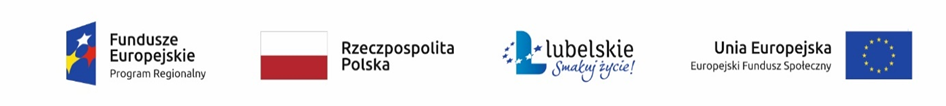 1
Rozeznanie rynku
Rozeznania rynku dokonuje się w przypadku zamówień o wartości od 20 tys. PLNnetto do 50 tys. PLN netto włącznie, tj. bez podatku od towarów i usług (VAT).Rozeznanie rynku ma na celu potwierdzenie, że dana usługa, dostawa lub robotabudowlana została wykonana po cenie rynkowej. W celu potwierdzenia przeprowadzenia rozeznania rynku konieczne jest udokumentowanie dokonanej analizy cen/cenników potencjalnych wykonawców zamówienia – wraz z analizowanymi cennikami.
2
Cenniki można pozyskać ze stron internetowych wykonawców lub poprzez upublicznienie opisu przedmiotu zamówienia wraz z zapytaniem o cenę na stronie internetowej Beneficjenta lub skierowanie zapytań o cenę wraz z opisem przedmiotu zamówienia do potencjalnych wykonawców, itd.Rozeznania rynku nie przeprowadza się dla najczęściej finansowanych towarów i usług, dla których IZ RPO WL określiła wymagania dotyczące standardu oraz cen rynkowych, o których mowa w pkt 4 podrozdział 6.2 Wytycznych.  UWAGA: należy pamiętać, iż do każdego z ogłaszanych przez IP konkursów jednym z załączników do Regulaminu jest załącznik pn.: „Wymagania dotyczące standardu oraz cen rynkowych towarów i usług w ramach Działania 11.1 w woj. lubelskim”, który określa ceny rynkowe dla najczęściej występujących kosztów w projektach.
3
Zasada konkurencyjności
Ma zastosowanie w przypadku:a) Beneficjenta niebędącego zamawiającym w rozumieniu Pzp w przypadku zamówień przekraczających wartość 50 tys. PLN netto, tj. bez podatku od towarów i usług (VAT);b) beneficjenta będącego zamawiającym w rozumieniu Pzp w przypadku zamówień o wartości równej lub niższej niż kwota określona w art. 4 pkt 8 Pzp, a jednocześnie przekraczającej 50 tys. PLN netto, tj. bez podatku od towarów i usług (VAT), lub w przypadku zamówień sektorowych o wartości niższej niż kwota określona w przepisach wydanych na podstawie art. 11 ust. 8 Pzp, a jednocześnie przekraczającej 50 tys. PLN netto, tj. bez podatku od towarów i usług (VAT).
4
Najczęściej pojawiające się nieprawidłowości:- wybór wykonawcy z pominięciem zasady konkurencyjności pomimo wartości usługi powyżej 50 tys. zł. Dla oszacowania wartości zamówienia należy brać pod uwagę wartość danej usługi w ramach całego projektu; - nieprecyzyjny i niejednoznaczny opis zamówienia – np. posługiwanie się przy usłudze szkoleniowej zapisami „co najmniej”, „nie mniej niż” w odniesieniu do wymiaru szkolenia; - stosowanie warunków udziału w zamówieniu oraz kryteriów oceny ofert niezwiązanych z przedmiotem zamówienia – szukając wykonawcy usługi doradczej wskazywanie warunków/kryteriów dot. doświadczenia w realizacji np. szkoleń;- zastosowanie warunków udziału/kryteriów oceny ofert niezapewniających zachowania uczciwej konkurencji oraz równego traktowania wykonawców, np. wymagane doświadczenie w realizacji usług finansowanych ze środków EFS; faworyzowanie os. fizycznych w stosunku do podmiotów zatrudniających pracowników;
5
- skrócenie terminu na składanie ofert. Należy pamiętać, iż termin na złożenie oferty wynosi co najmniej 7 dni – w przypadku dostaw i usług; Bieg terminu rozpoczyna się w dniu następującym po dniu upublicznienia zapytania ofertowego, a kończy się z upływem ostatniego dnia. Jeżeli koniec terminu przypada na sobotę lub dzień ustawowo wolny od pracy, termin upływa dnia następującego po dniu lub dniach wolnych od pracy.Termin nie może zostać skrócony z powodu godzin pracy Beneficjenta np. składanie ofert do biura projektu, które jest czynne do 16.00, a termin powinien upłynąć o 24.00. Lepiej wyznaczyć termin 8 dniowy.  WAŻNE: stwierdzenie przez IP uchybień w przeprowadzonym postępowaniu może spowodować nałożenie korekty, zgodnie z Rozporządzeniem w sprawie warunków obniżania wartości korekt finansowych oraz wydatków poniesionych nieprawidłowo związanych z udzielaniem zamówień.
6
WAŻNE:- należy zwrócić uwagę, iż przy udzielaniu zamówień zgodnie z ustawą Prawo zamówień publicznych lub z zasadą konkurencyjności, przedmiotem których są usługi cateringowe Beneficjent zobowiązany jest do uwzględnienia aspektów społecznych zamówień (o ile obowiązek ten wynika z zapisów umowy);- w przypadku zakupów nieobjętych ustawą z 29 stycznia 2004 r. - Prawo zamówień publicznych, w stosunku do których nie ma zastosowania również zasada konkurencyjności oraz obowiązek zastosowania procedury rozeznania rynku, Instytucja Pośrednicząca zobowiązuje Beneficjenta do dokonywania zamówień w pierwszej kolejności u podmiotów ekonomii społecznej lub udokumentowania braku takiej możliwości (o ile obowiązek ten wynika z zapisów umowy);- w przypadku wyboru wykonawców usług szkoleniowych w ramach projektu istnieje  możliwość zastosowania procedury udzielania zamówień na usługi społeczne zgodnie z art. 138 o ustawy Prawo zamówień publicznych.
7
Wybór podmiotów wynajmujących saleNa podstawie zapisów Wytycznych w zakresie kwalifikowalności wydatków w ramach Europejskiego Funduszu Rozwoju Regionalnego, Europejskiego Funduszu Społecznegooraz Funduszu Spójności na lata 2014-2020  zawartych w Podrozdziale 6.5, pkt 7-8  Beneficjenci dokonując wyboru podmiotu, od którego wynajmowane są sale szkoleniowe zwolnieni są z obowiązku stosowania procedury rozeznania rynku oraz zasady konkurencyjności. Warunkiem zwolnienia z zastosowania zasady konkurencyjności jest brak powiązań kapitałowo-osobowych pomiędzy Beneficjentem a ww. podmiotem.UWAGA: należy pamiętać, iż IP określiła ceny wynajmu sal w załączniku do Regulaminu konkursu pn.: „Wymagania dotyczące standardu oraz cen rynkowych towarów i usług w ramach Działania 11.1 w woj. lubelskim”.
8
WARTO PAMIĘTAĆ
Wkład własny należy rozliczać zgodnie z zapisami wniosku o dofinansowanie, w szczególności należy zwrócić uwagę na przewidziane w projekcie  źródła finansowania wydatków np. rozliczając zasiłki celowe, w budżecie projektu musi być przewidziana odpowiednia kwota środków z budżetu jednostek samorządu terytorialnego.
9
Tabelka Zwroty/Korekty we wniosku o płatnośćW przypadku, gdy Beneficjent uzyskał informacje, iż wykazał we wniosku o płatność wydatek w zawyżonej wysokości, należy niezwłocznie poinformować o tym IP, gdyż do momentu zatwierdzenia danego wniosku istnieje możliwość skorygowania wysokości danego wydatku z poziomu IP. W przypadku, gdy sytuacja ta dotyczy bieżącego okresu rozliczeniowego należy odpowiednio pomniejszyć kwotę wydatku. Zaniechanie ww. działania skutkuje wystąpieniem nieprawidłowości i koniecznością zwrotu środków wraz z odsetkami (bez możliwości ponownego wykorzystania w projekcie).
10
Zgodnie z Wytycznymi w zakresie kwalifikowalności wydatków w ramach Europejskiego Funduszu Rozwoju Regionalnego, Europejskiego Funduszu Społecznego oraz Funduszu Spójności na lata 2014-2020, w przypadku projektów współfinansowanych ze środków EFS sposób rozliczenia wydatków na podstawie noty księgowej/noty obciążeniowej powinien wynikać z zatwierdzonego wniosku o dofinansowanie.
11
Grupa docelowa
Rekrutując uczestników do projektu należy zachować zgodność z założeniami wniosku o dofinansowanie, typem projektu oraz warunkami określonymi w Regulaminie konkursu w odniesieniu do:- obszaru realizacji projektu;- wieku uczestników projektu; - struktury grupy docelowej projektu;- cech uczestników projektu;- statusu na rynku pracy.Beneficjent jest zobowiązany do osiągnięcia założonych we wniosku o dofinansowanie  wartości wskaźników produktu oraz rezultatu.
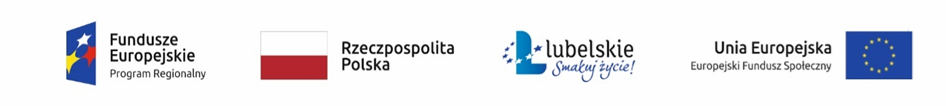 12
Szczególną uwagę należy zwrócić w przypadku projektów,  dla których kryterium formalne specyficzne lub kryterium premiujące zakłada  zgodność z programem rewitalizacji, tj.  projekt wynika z aktualnego programu rewitalizacji obowiązującego na obszarze, na którym jest realizowany. UWAGA: uczestnicy projektu muszą zamieszkiwać teren objęty programem rewitalizacji.
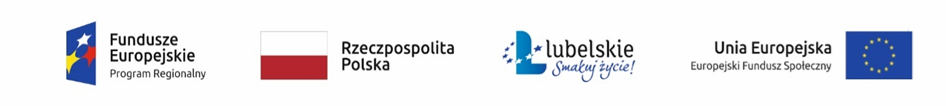 13
Efektywność społeczna i efektywność zatrudnieniowa
Beneficjent zobowiązany jest do przedkładania w formie elektronicznej za pośrednictwem SL2014 wraz z wnioskiem o płatność informacji o wykonaniu wskaźnika efektywności społecznej i efektywności zatrudnieniowej.Sposób pomiaru efektywności został opisany w załączniku do Regulaminu konkursu  „Metodologia pomiaru efektywności społecznej i efektywności zatrudnieniowej w projekcie”.Dodatkowo wraz z ww. informacją Beneficjent zobowiązany jest do przedłożenia dokumentów potwierdzających wykazane wartości wskaźnika efektywności zatrudnieniowej.W sytuacji, gdy Beneficjent uzyskał dodatkowe punkty za podwyższone progi wskaźnika efektywności społecznej i zatrudnieniowej należy odpowiednio uwzględnić to w przedkładanych informacjach.
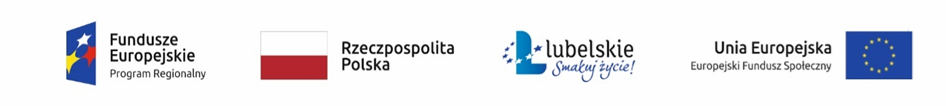 14
Zmiany oraz częściowe zawieszenia stosowania wytycznych w związku z wystąpieniem COVID-19
W dniu 19 maja 2020 r. Minister Funduszy i Polityki Regionalnej poinformował o zmianie oraz częściowym zawieszeniu stosowania wytycznych w zakresie kwalifikowalności wydatków w ramach EFRR, EFS oraz FS na lata 2014-2020 z dnia 22 sierpnia 2019 r. [sygnatura: MIiR/2014-2020/12(4)]. Termin obowiązywania: zmiana wytycznych jest stosowana od 1 lutego 2020 r., natomiast częściowe zawieszenie stosowania wytycznych obowiązuje od 1 lutego 2020 r. do 31 grudnia 2020 r. Szczegóły dostępne pod adresem: https://www.funduszeeuropejskie.gov.pl/media/90013/Informacja_o_czesciowym_zawieszeniu_wytycznych_kwalifikowalnosci.pdfUWAGA: zawieszeniu uległa część postanowień Wytycznych, tj. :-  sekcja 6.12.1 pkt 6, - podrozdział 6.15 pkt 8 lit. b,-  sekcja 6.15.1 pkt 1,-  sekcja 6.15.1 pkt 6, -  podrozdział 7.5 pkt 2.
15
W dniu 22 kwietnia 2020 r. Minister Funduszy i Polityki Regionalnej poinformował o częściowym zawieszeniu stosowania Wytycznych w zakresie realizacji przedsięwzięć w obszarze włączenia społecznego i zwalczania ubóstwa z wykorzystaniem środków Europejskiego Funduszu Społecznego i Europejskiego Funduszu Rozwoju Regionalnego na lata 2014-2020.Termin zawieszenia: stosowanie Wytycznych zawiesza się od 1 lutego 2020 r. do odwołania stosownym pismem ministra właściwego do spraw rozwoju. Szczegóły dostępne pod adresem: https://www.funduszeeuropejskie.gov.pl/media/88140/stosowanie_Wytycznych_CT9_22042020.pdfUWAGA: należy zapoznać się oraz stosować wytyczne w powyższym zakresie.
16
DZIĘKUJĘ ZA UWAGĘWojewódzki Urząd Pracy w Lublinieul. Obywatelska 4www.rpo.lubelskie.pl/wupwww.funduszeeuropejskie.gov.ple-mail: punkt.konsultacyjny@wup.lublin.pl tel.: 81 46 35 363 lub 605 903 491
17